Kiểm tra bài cũ
“Làm việc thật vui”
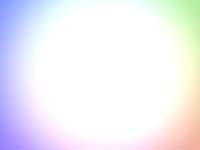 Tập đọc
Bạn của Nai Nhỏ
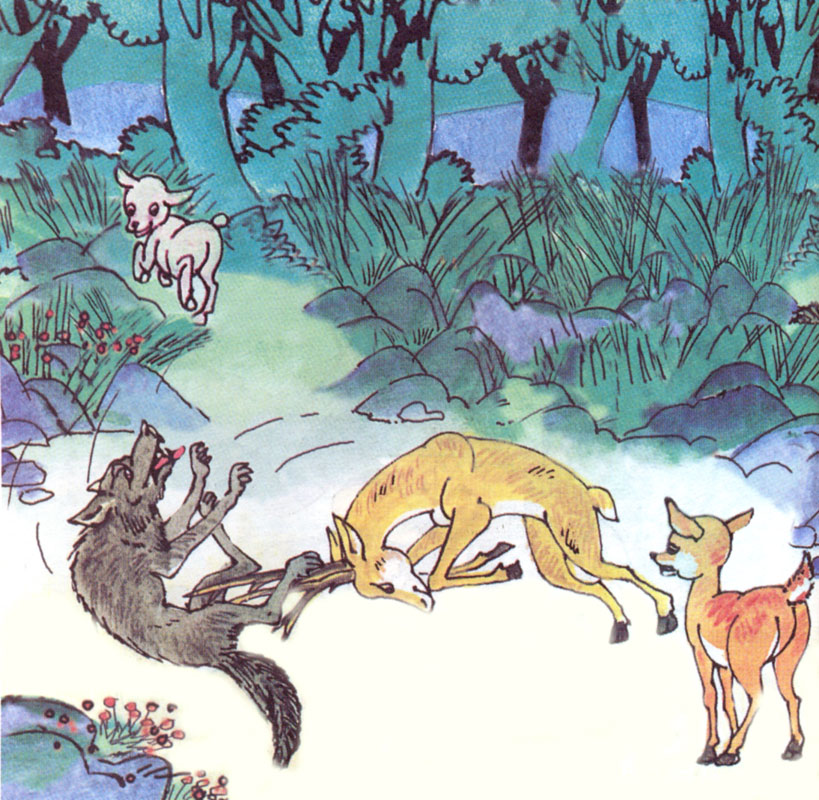 Phiếu giao việc:
Luyện đọc theo nhóm 4
Đọc nối tiếp câu chú ý đọc đúng tiếng có âm đầu l/n và vần khó
Đọc nối tiếp đoạn: 
+ Chia sẻ cách ngắt câu dài
+Từ khó
Cử đại diện thi đọc
Tập đọc Bạn của Nai Nhỏ
Luyện đọc:
chặn lối, nước uống, rình, lao tới, lo lắng, một chút nào nữa.
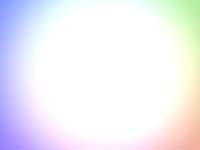 Tập đọc Bạn của Nai Nhỏ
-Một lần khác,  chúng con đang đi dọc bờ sông tìm nước uống  thì thấy lão Hổ hung dữ  đang rình sau bụi cây.   Bạn con đã nhanh trí  kéo con chạy như bay.
1
2
3
4
5
6
7
Tập đọc Bạn của Nai Nhỏ
Luyện đọc:
- Lần khác nữa,  chúng con đang nghỉ trên một bãi cỏ xanh  thì thấy gã Sói hung ác  đuổi bắt cậu Dê Non.   Sói sắp tóm được Dê Non  thì bạn con đã kịp lao tới,  dùng đôi gạc chắc khoẻ húc Sói ngã ngửa.
hung ác
gạc
1
2
3
4
5
6
7
Luyện đọc:
- Đó chính là điều tốt nhất.   Con trai bé bỏng của cha,  con có một người bạn như thế   thì cha không phải lo lắng một chút nào nữa.
1
2
3
4
5
6
7
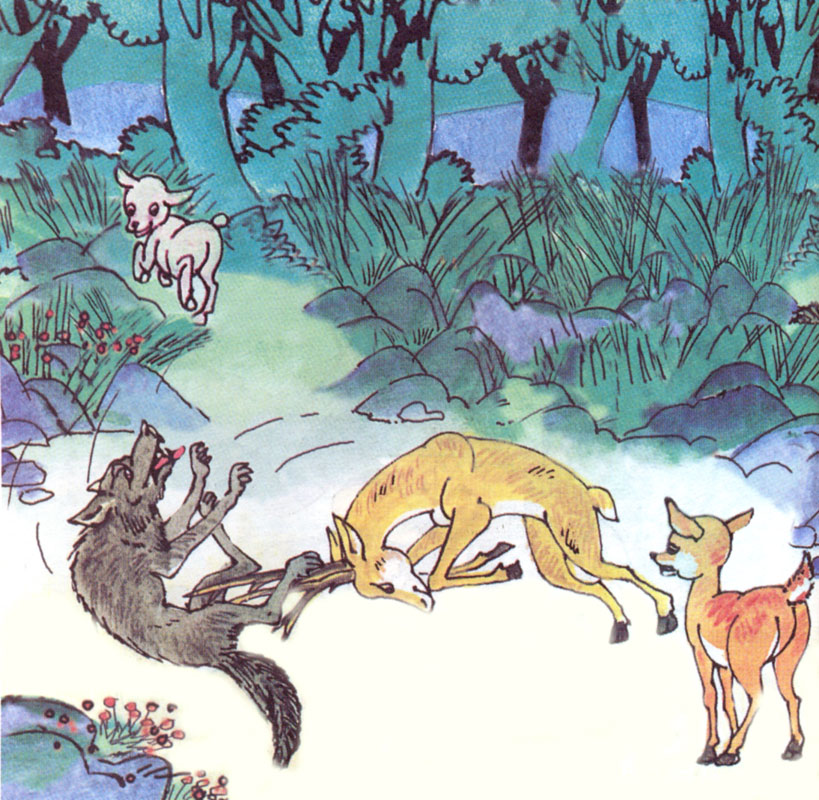 Đọc đồng thanh
Tìm hiểu bài